Prepare:
Print a copy of the game for each group of students (2-5).  

Laminate the pages and use dry erase markers to save on paper.
How to Play:
Each student chooses a symbol or color. 

 Students take turns:  
Other students ask, “What are you going to do?”
The student answers, “I’m going to _______.” 
Then the student marks the paper

The winner has the longest “snake” – connected squares.  
Snakes can be grown on either end
But, you can’t go through another snake
Students should try to cut off other snakes, while also providing space for their own snake
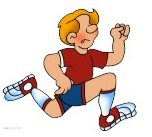 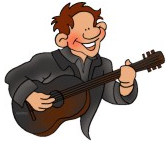 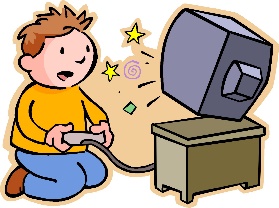 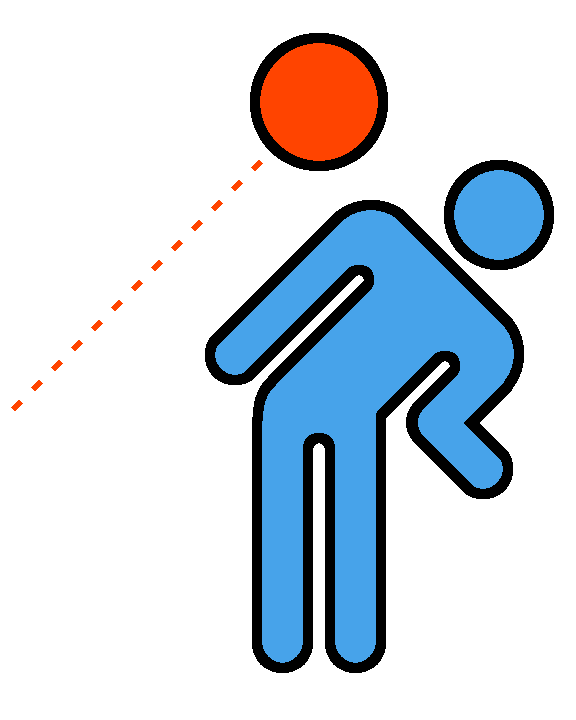 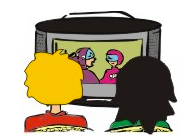 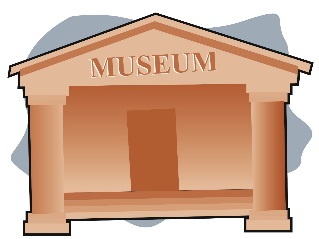 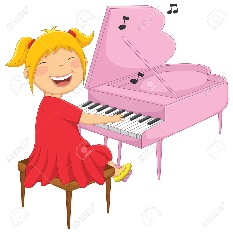 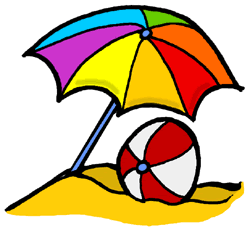 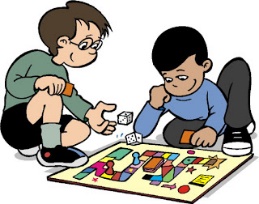 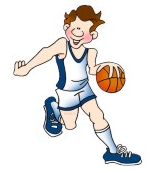 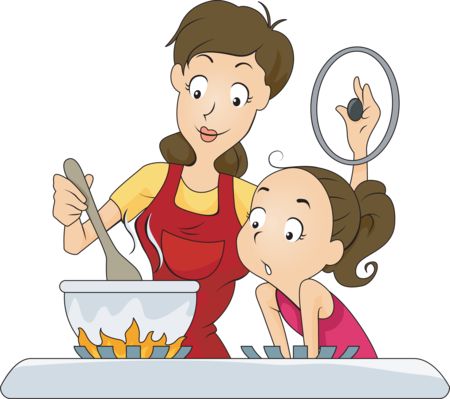 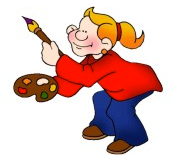 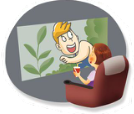 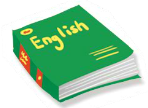 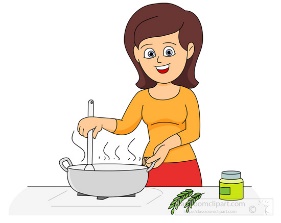 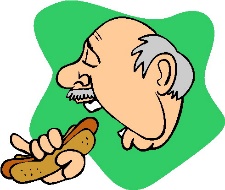 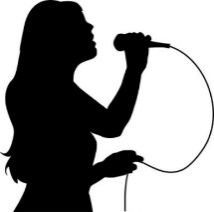 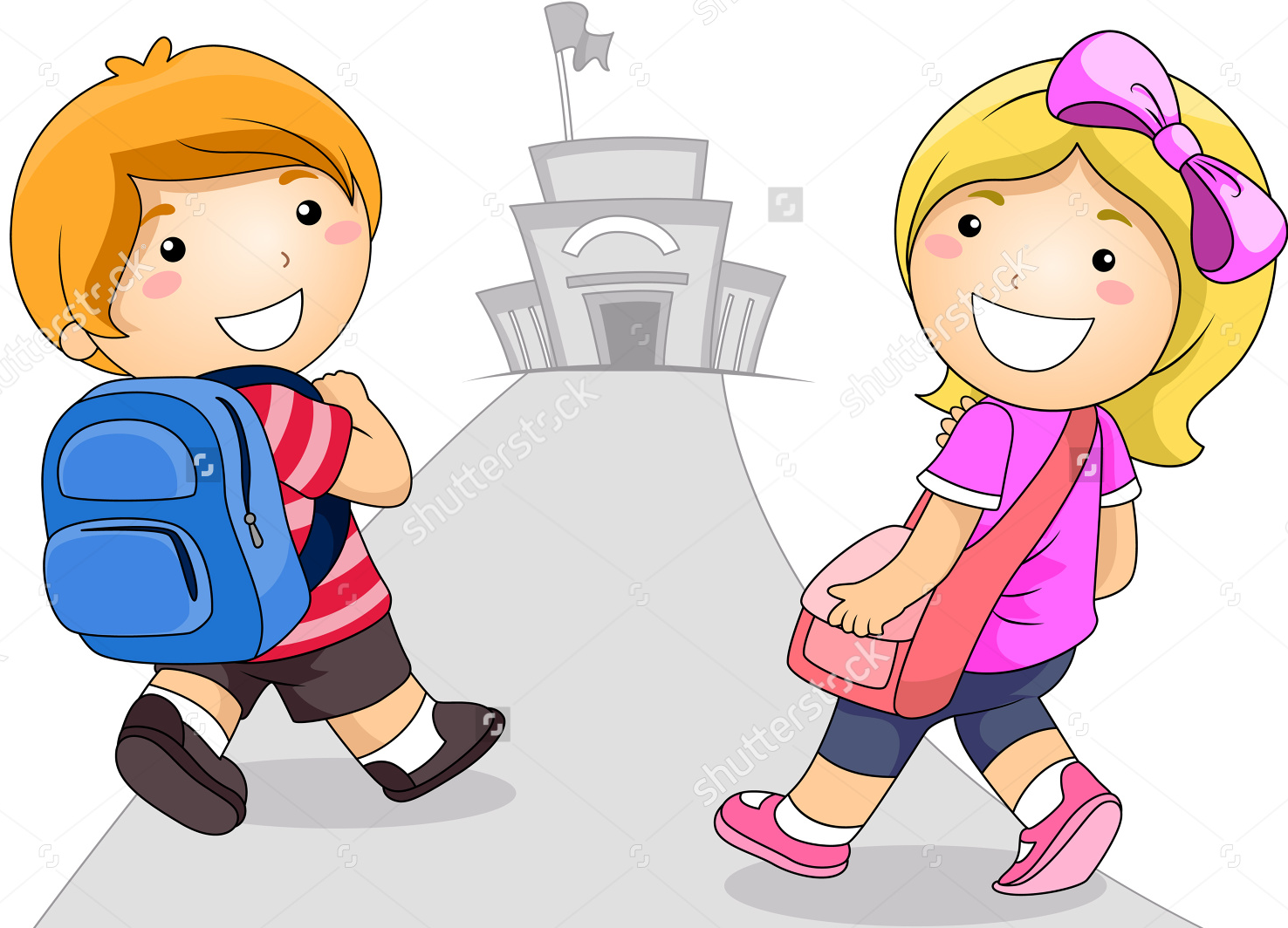 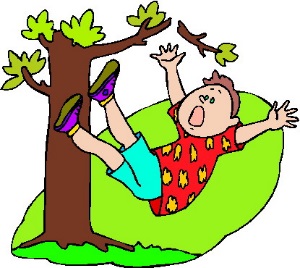 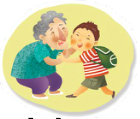 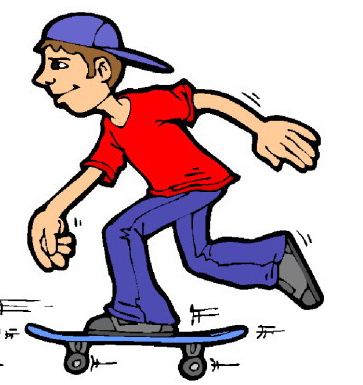 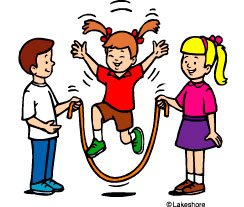 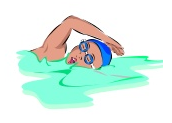 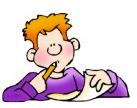 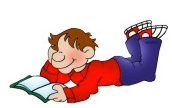 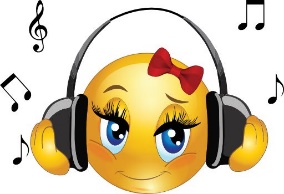 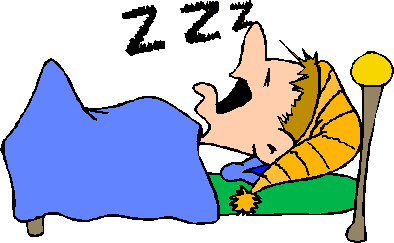 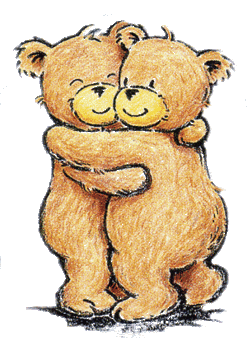 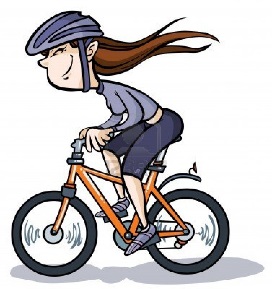 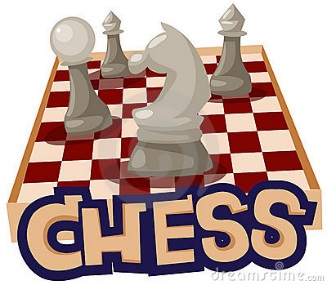 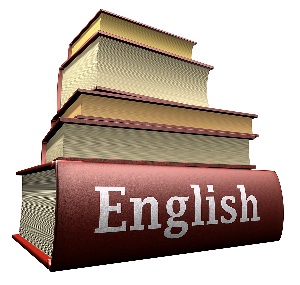 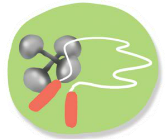 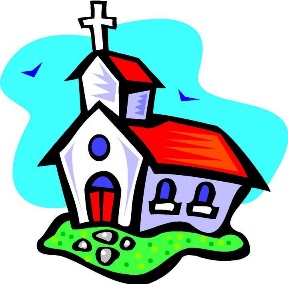 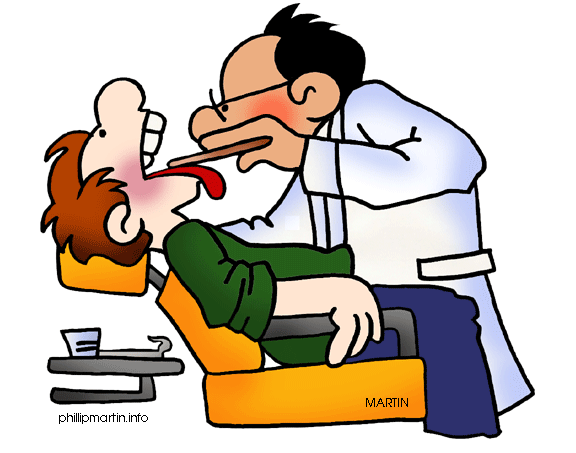 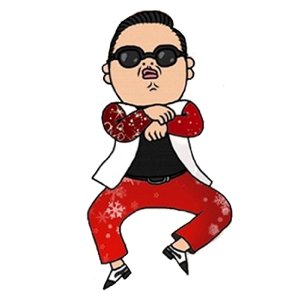 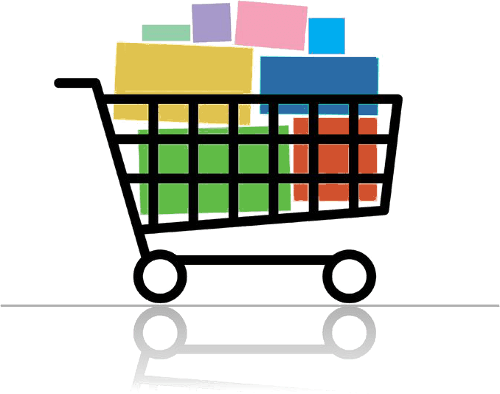 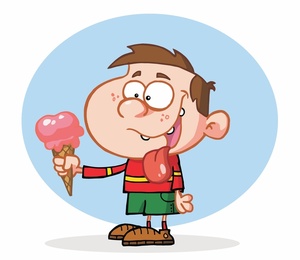 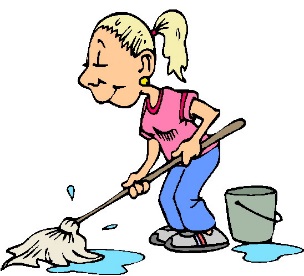 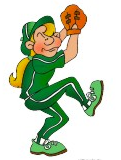 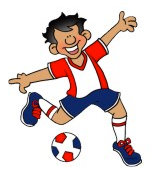 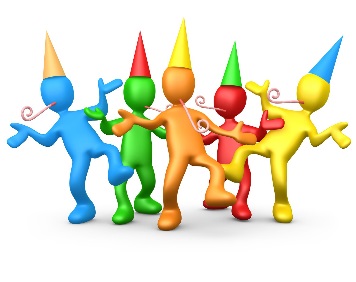 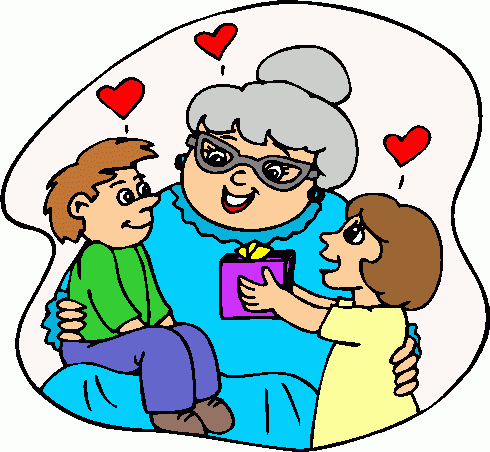 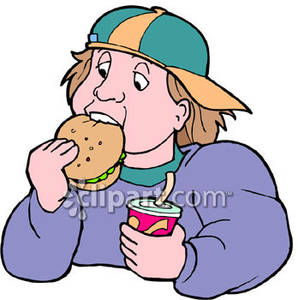 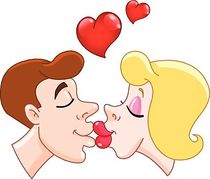 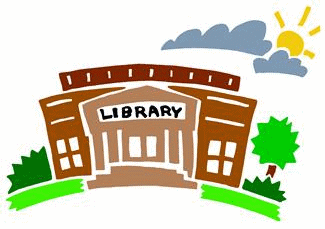 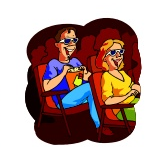 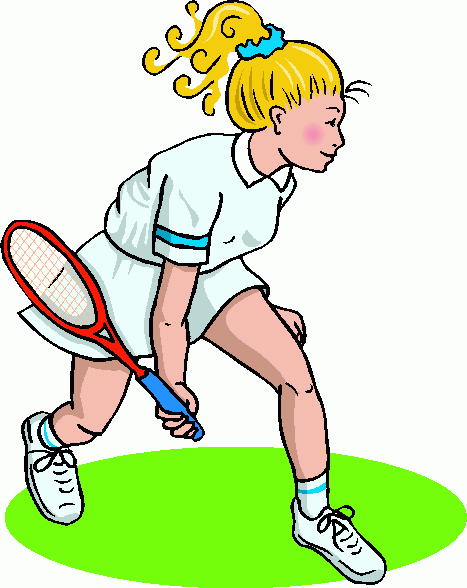 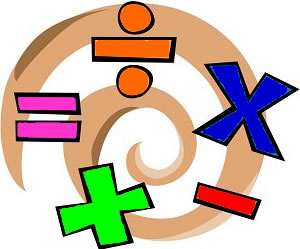 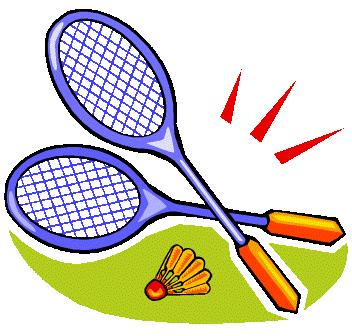 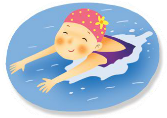 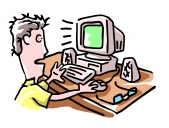 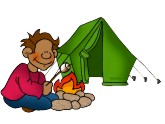 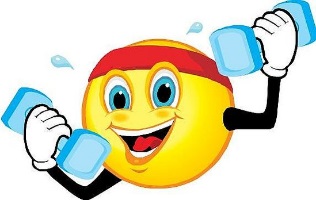 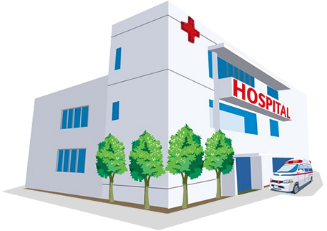